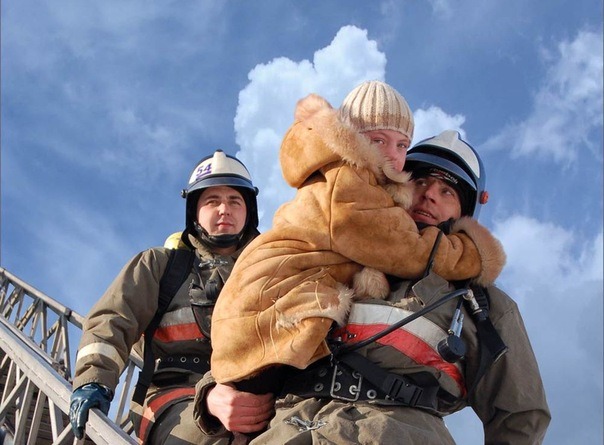 Электронный паспорт объекта системы социальной защиты населения
Муниципальное общеобразовательное учреждение
средняя общеобразовательная школа №2
имени Героя России Игоря Молдованова
Забайкальский край, Каларский район пгт. Новая Чара,
Ул. Магистральная 22 А
Ответственный:
Руководитель рабочей группы по проверке и корректировке ИСС «База ЧС» и
Паспортов территории ГУ МЧС России по Забайкальскому краю
Денис Вадимович Емельянов
Телефоны: 8(3022)230-883; 8-914-121-9596
Паспорт объекта системы социальной защиты населенияМОУ Новочарская СОШ №2 (снимок со спутника территории объекта)
ПАСПОРТ ОБЪЕКТА СИСТЕМЫ СОЦИАЛЬНОЙ ЗАЩИТЫ НАСЕЛЕНИЯМОУ НОВОЧАРСКАЯ СОШ №2(ОБЩАЯ ИНФОРМАЦИЯ ОБ ОБЪЕКТЕ)
ж/д вокзал
вместимость 300 чел
Другова Нина Николаевна
8 800 510 11 11
олддддд
Директор
Осипов Владимир Павлович
8-302-612-23-9-83
ПСЧ-22
С. Чара ул. Строительная 9А
Горбунов Андрей Федорович
8-302-612-26-01
ГУЗ Каларская ЦРБ
Зайков Николай Вениаминович
8-302-612-23-33
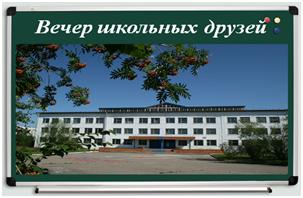 Фото школы
МОУ Новочарская СОШ №2
3-х этажное бетонное 
Вместимость 1176 чел
Администрация
3-х этажное здание
Сидоряк Олег Александрович
8 302 612 35 83
Общая характеристика населенного пункта:
-количество жителей: 4009 чел
- социально значимых объектов: 5
Котельных: 1
ПАСПОРТ ОБЪЕКТА СИСТЕМЫ СОЦИАЛЬНОЙ ЗАЩИТЫ НАСЕЛЕНИЯМОУ НОВОЧАРСКАЯ СОШ №2
(план расположения объекта на местности)
ПГ- 1
60 м
50м
70м
Моу нсош2
ПАСПОРТ ОБЪЕКТА СИСТЕМЫ СОЦИАЛЬНОЙ ЗАЩИТЫ НАСЕЛЕНИЯМОУ НОВОЧАРСКАЯ СОШ №2(план эвакуации 1-го этажа объекта)
ПАСПОРТ ОБЪЕКТА СИСТЕМЫ СОЦИАЛЬНОЙ ЗАЩИТЫ НАСЕЛЕНИЯМОУ НОВОЧАРСКАЯ СОШ №2(план эвакуации 2-го этажа объекта)
ПАСПОРТ ОБЪЕКТА СИСТЕМЫ СОЦИАЛЬНОЙ ЗАЩИТЫ НАСЕЛЕНИЯМОУ НОВОЧАРСКАЯ СОШ №2(план эвакуации 3-го этажа объекта)
ПАСПОРТ ОБЪЕКТА СИСТЕМЫ СОЦИАЛЬНОЙ ЗАЩИТЫ НАСЕЛЕНИЯМОУ НОВОЧАРСКАЯ СОШ №2(оперативно-тактические характеристики объекта)
ПАСПОРТ ОБЪЕКТА СИСТЕМЫ СОЦИАЛЬНОЙ ЗАЩИТЫ НАСЕЛЕНИЯМОУ НОВОЧАРСКАЯ СОШ №2(оперативно-тактические характеристики объекта)
ПАСПОРТ ОБЪЕКТА СИСТЕМЫ СОЦИАЛЬНОЙ ЗАЩИТЫ НАСЕЛЕНИЯМОУ НОВОЧАРСКАЯ СОШ №2(оперативно-тактические характеристики объекта)
ПАСПОРТ ОБЪЕКТА СИСТЕМЫ СОЦИАЛЬНОЙ ЗАЩИТЫ НАСЕЛЕНИЯМОУ НОВОЧАРСКАЯ СОШ №2(оперативно-тактические характеристики объекта)
ПАСПОРТ ОБЪЕКТА СИСТЕМЫ СОЦИАЛЬНОЙ ЗАЩИТЫ НАСЕЛЕНИЯМОУ НОВОЧАРСКАЯ СОШ №2(лист учета проверки надзорными органами)
ПАСПОРТ ОБЪЕКТА СИСТЕМЫ СОЦИАЛЬНОЙ ЗАЩИТЫ НАСЕЛЕНИЯМОУ НОВОЧАРСКАЯ СОШ №2(декларация пожарной безопасности)
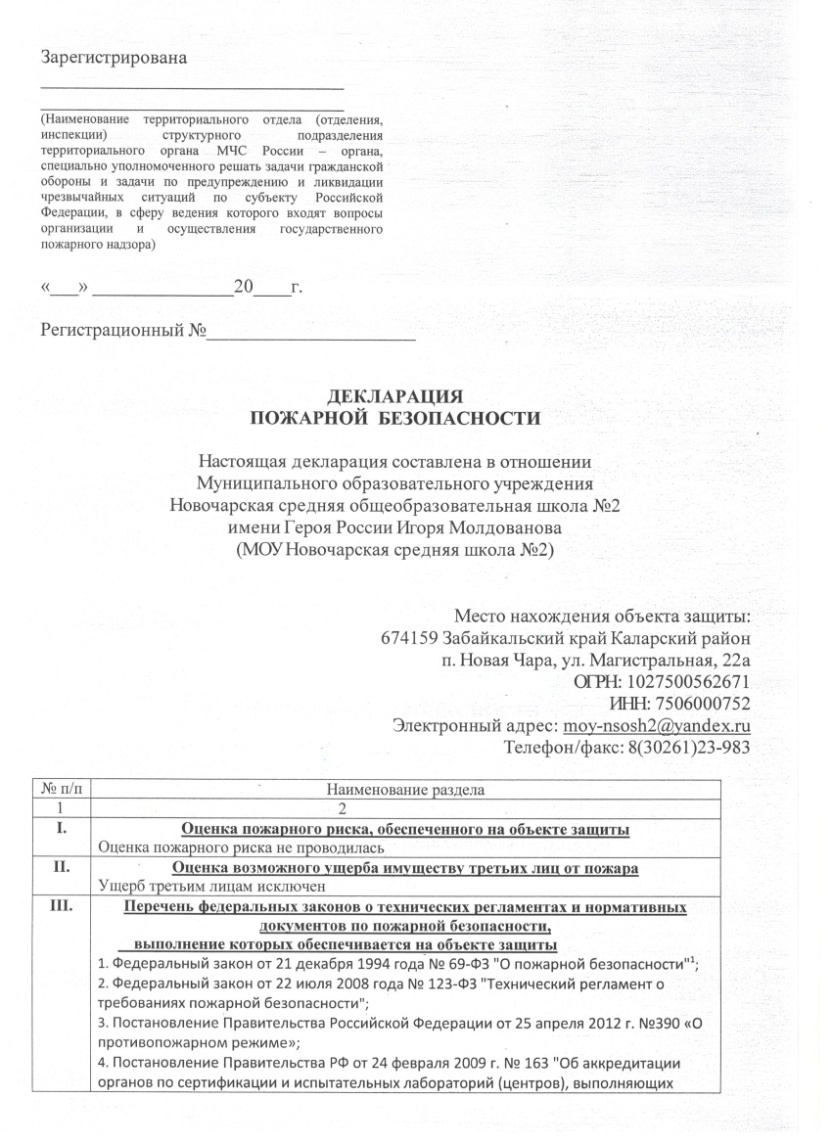 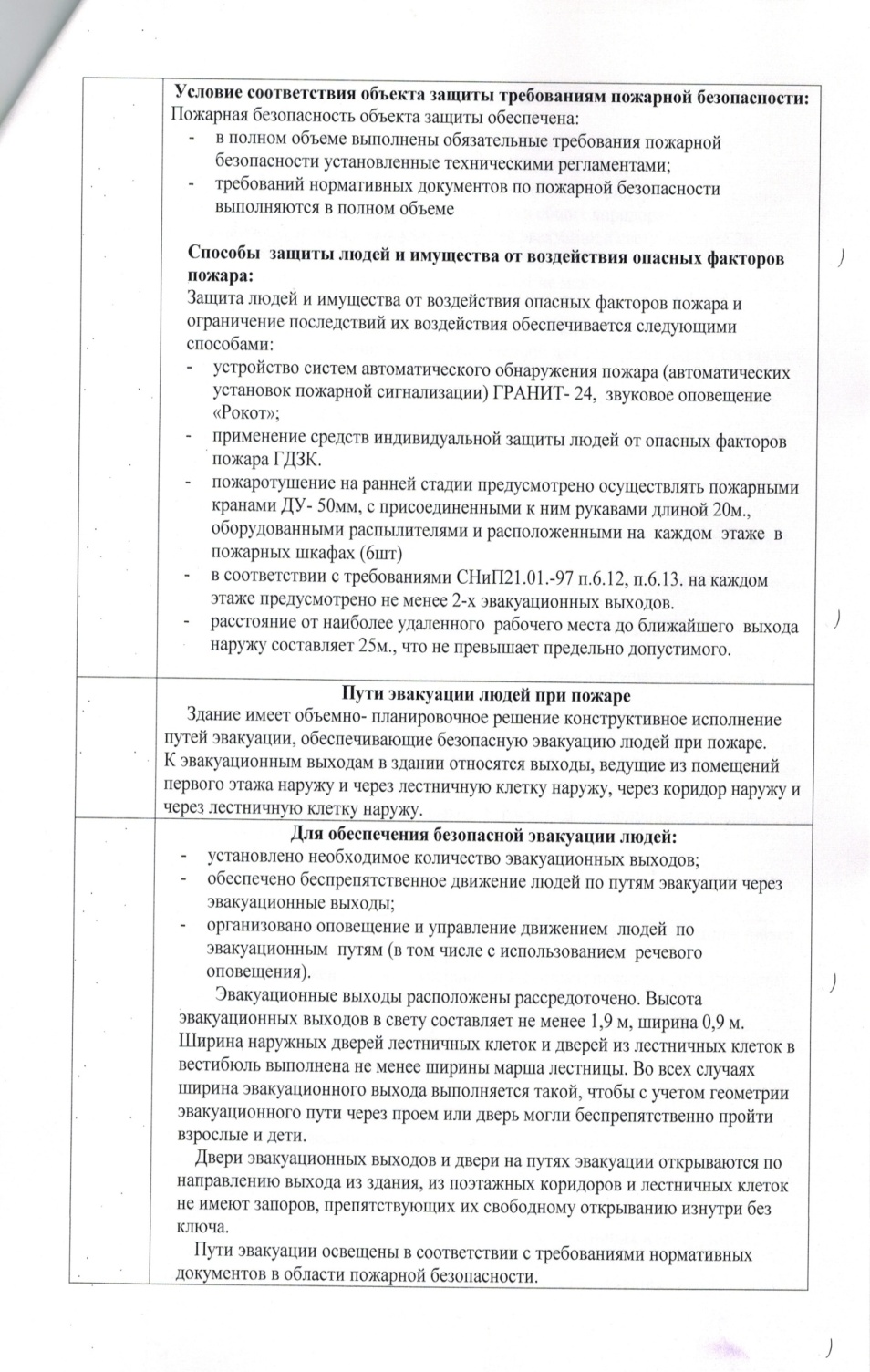 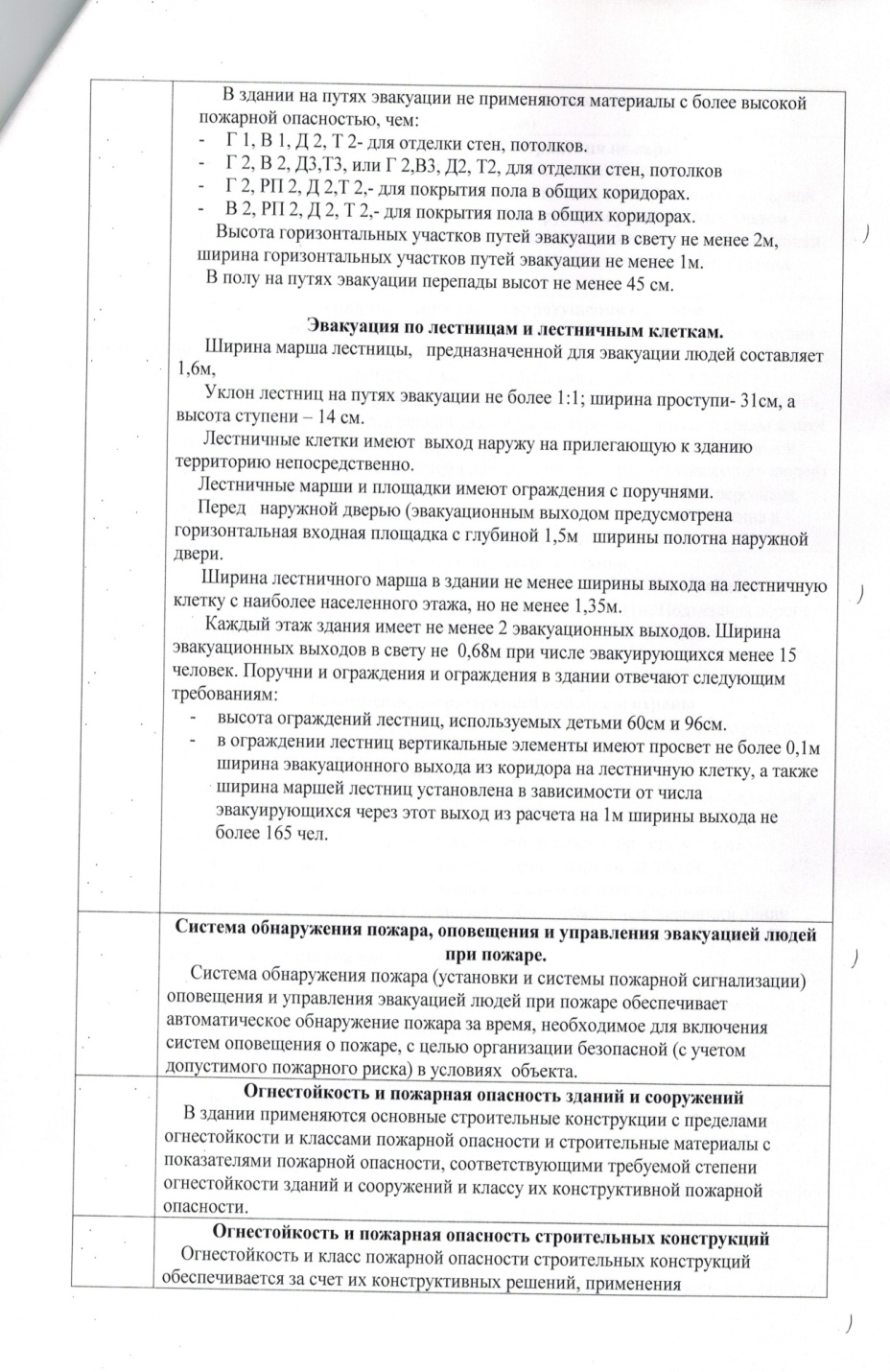 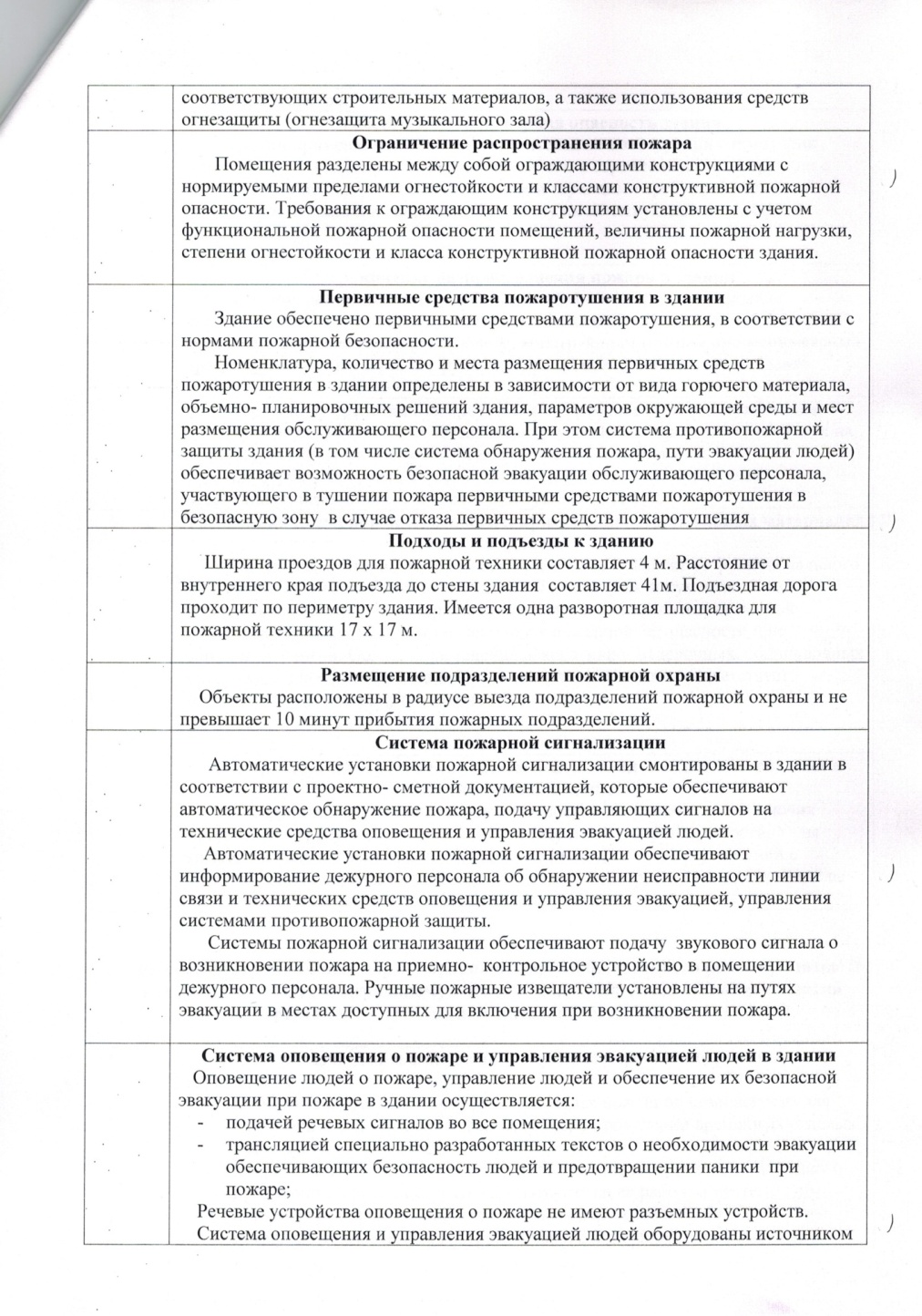 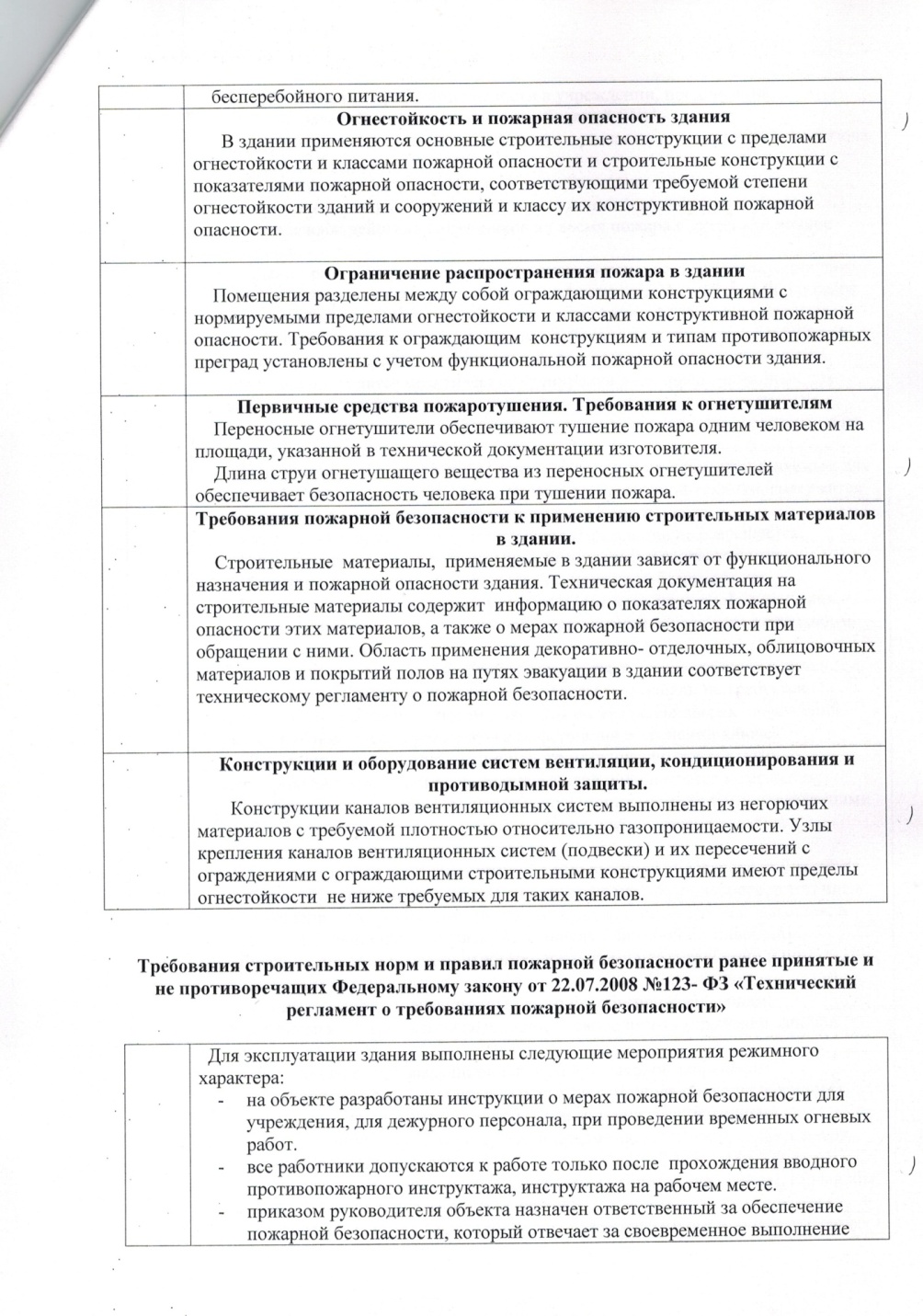 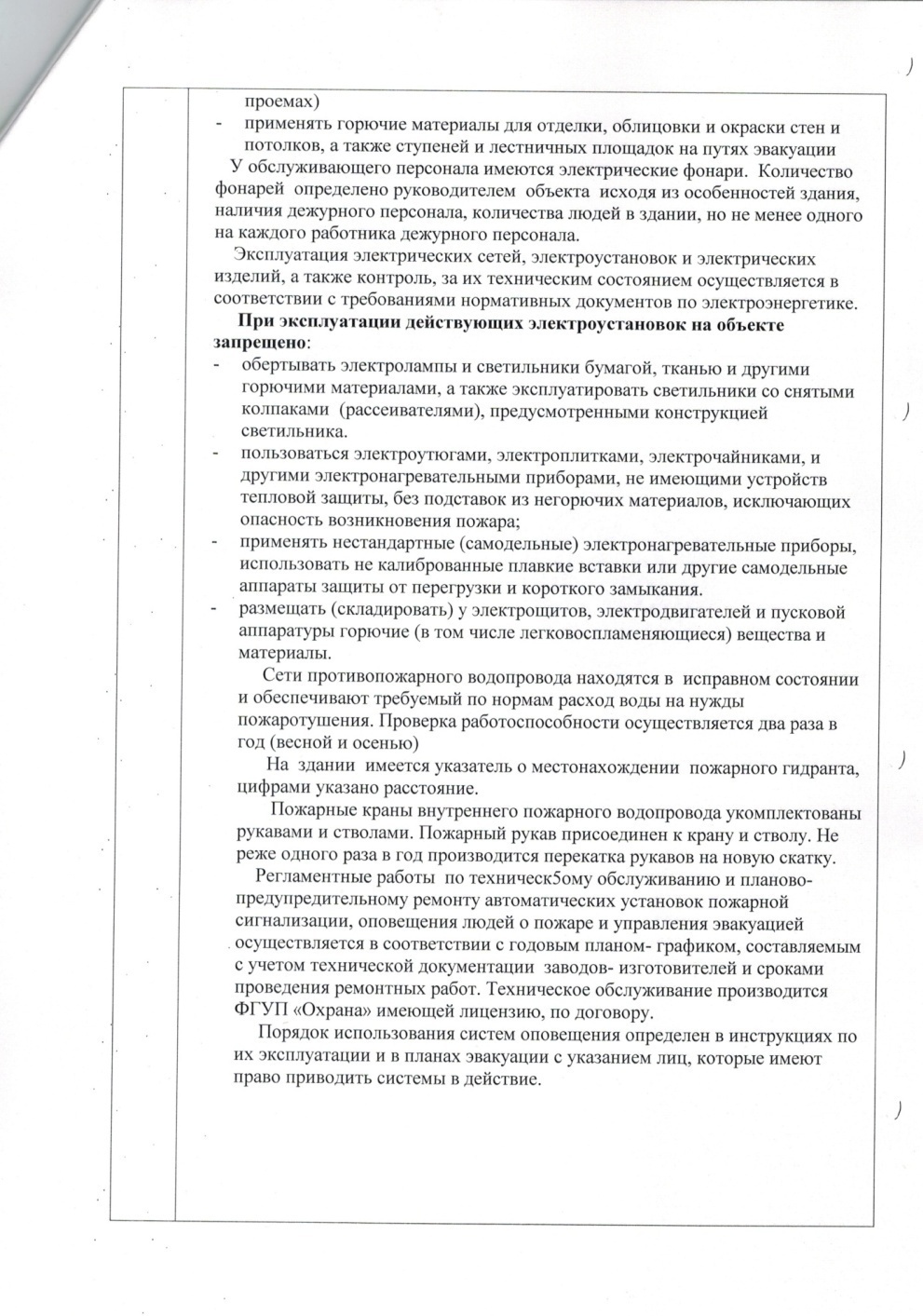 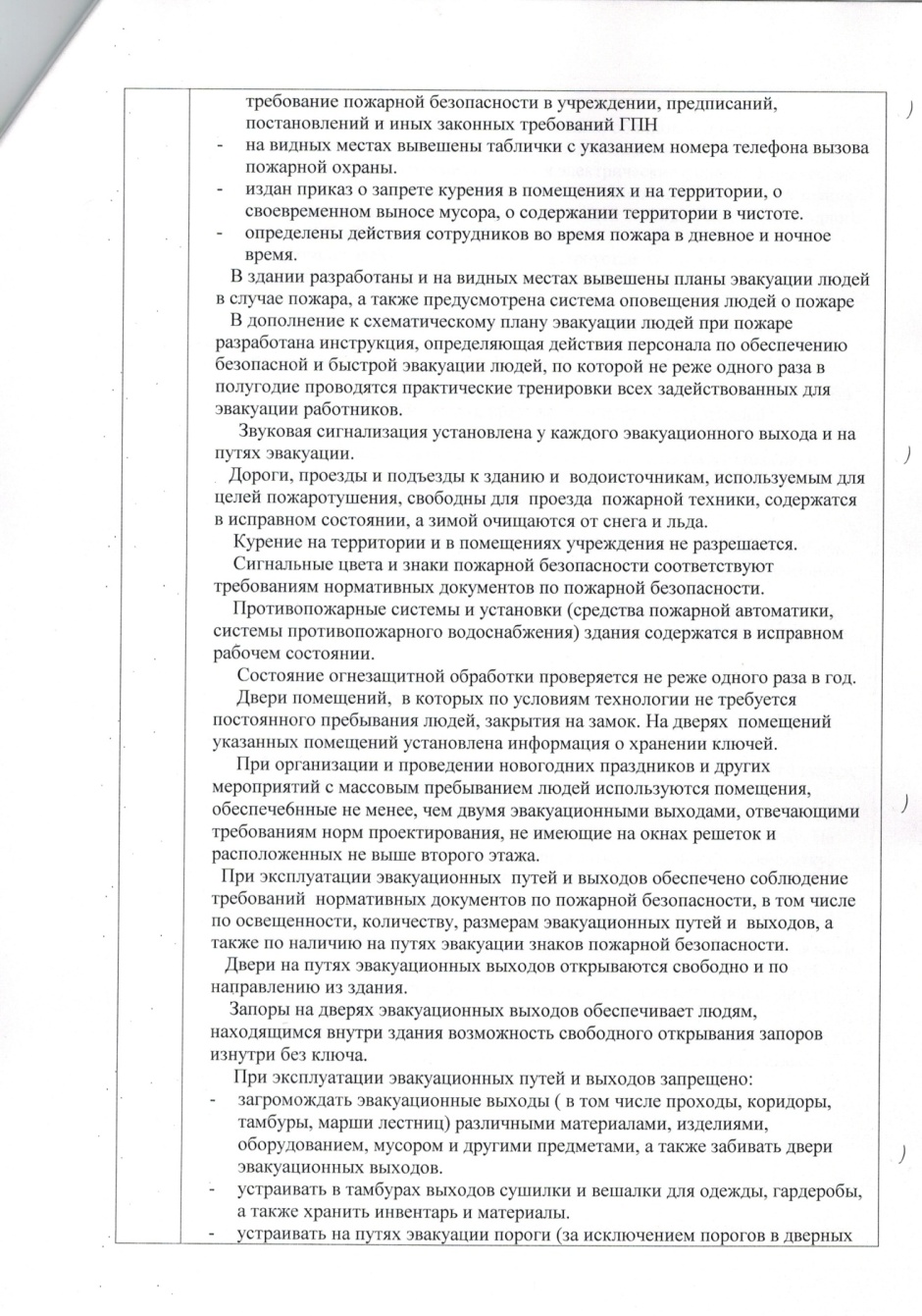 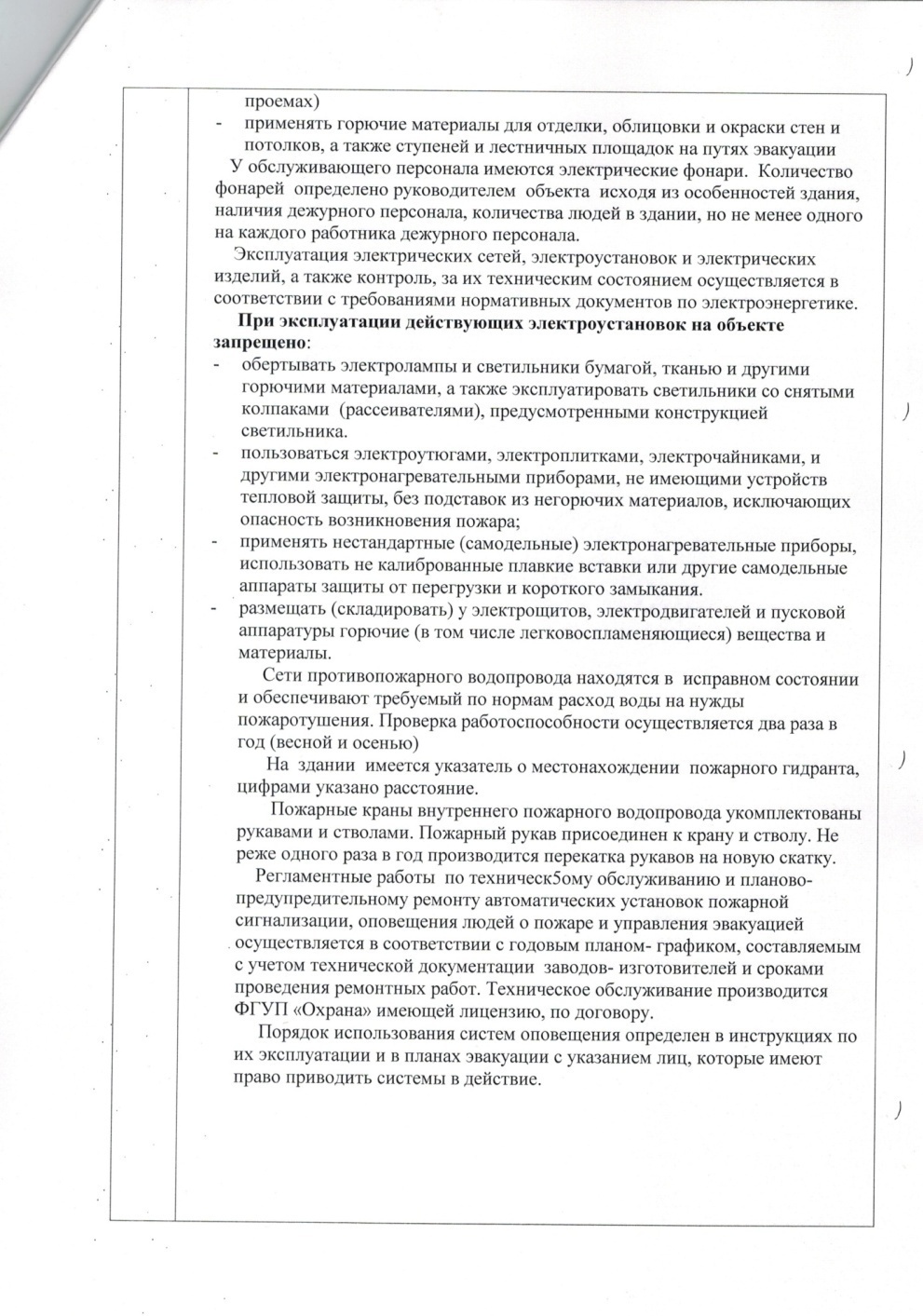 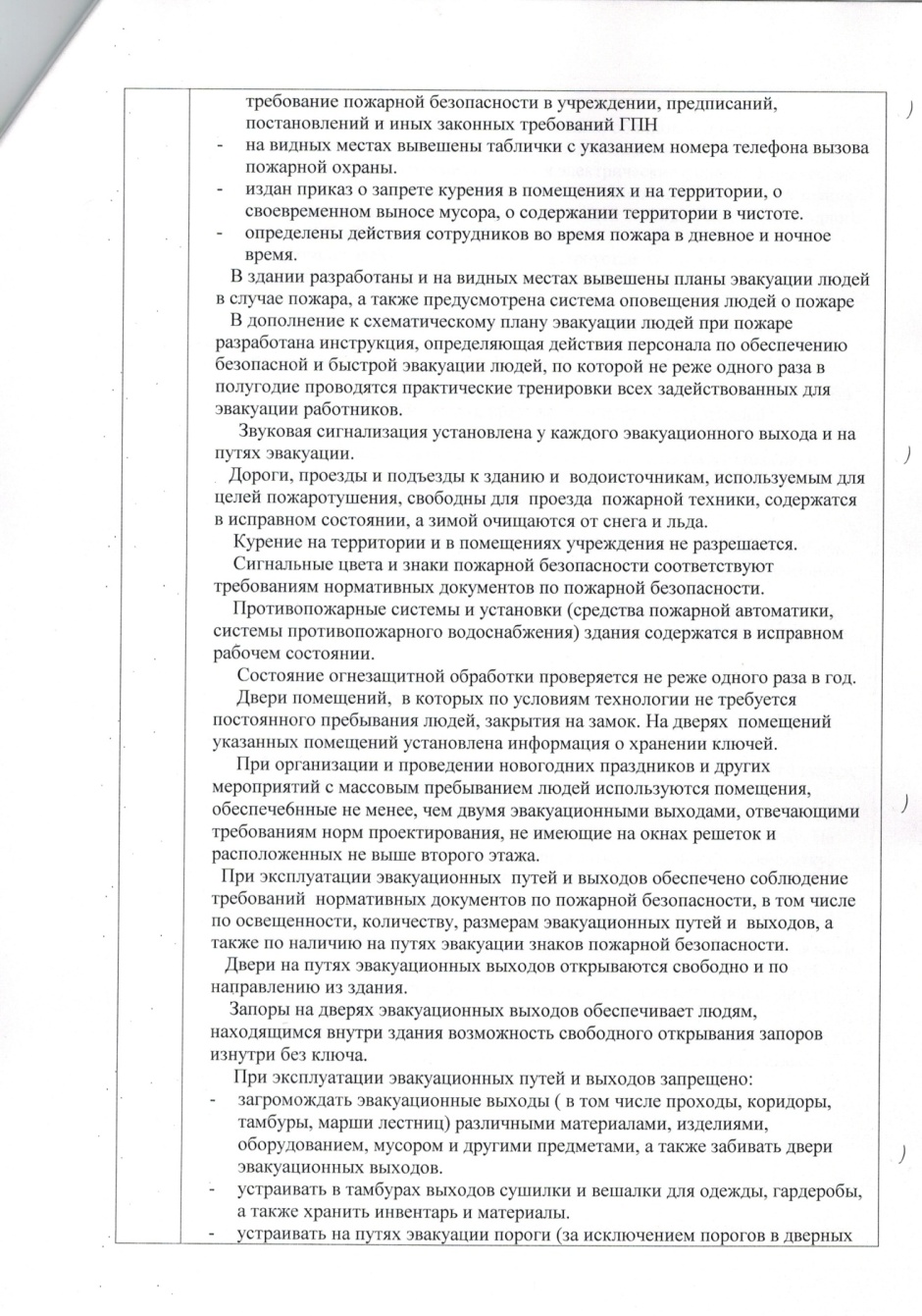 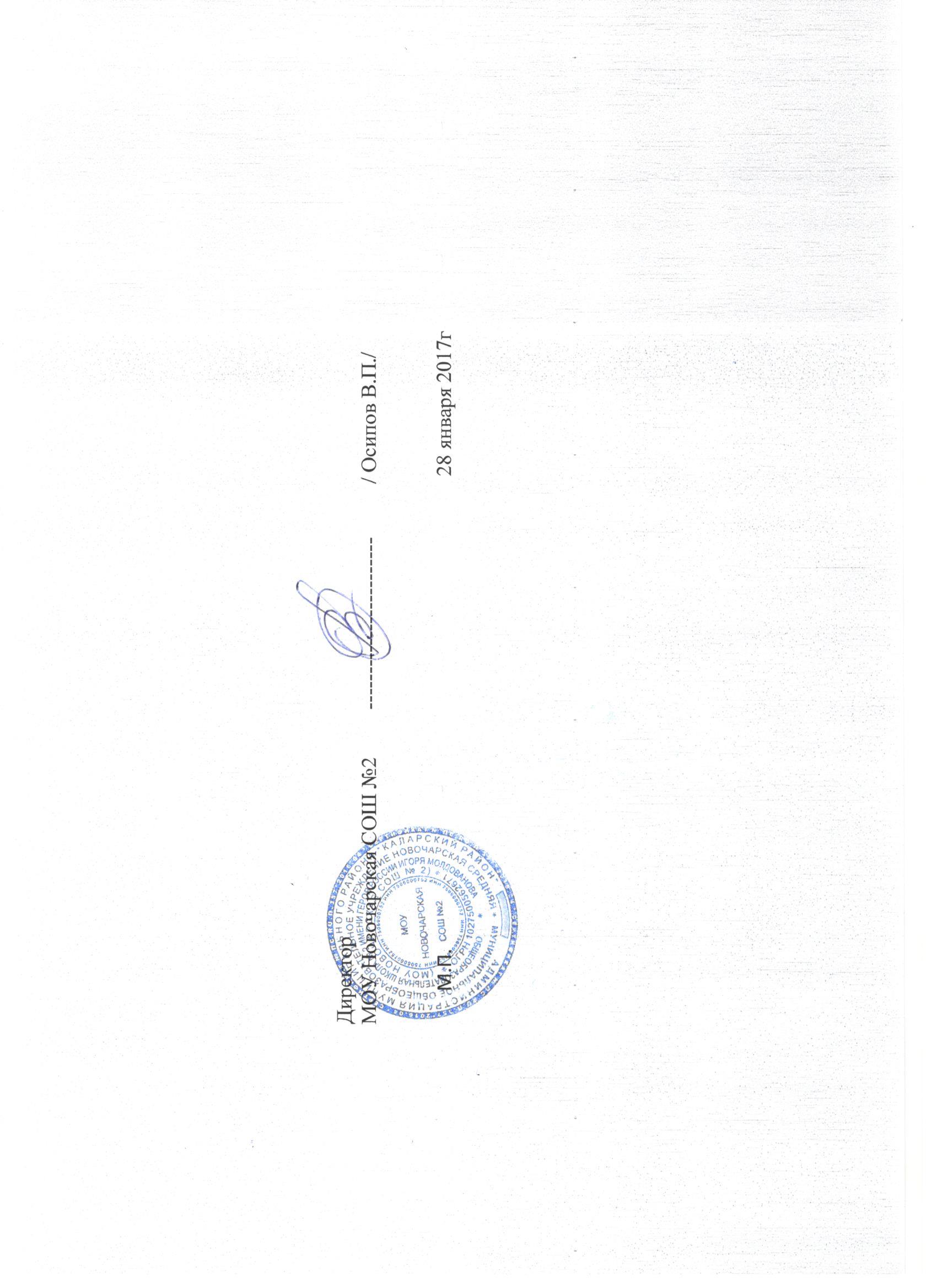